EDVARD MUNCH  Sera su Karl Johan Street 1892pittura ad olio cm 46,6 x 31,6 - Kode Art Museum, Bergen (Norway)
Pedro Cano: Ragazza con abito biancoacquerello, h 2m
Hugh Gerard BYAN: Uomo di Merkland in strada, olio su tela - cm 68 x 56
La veneta piazzetta «antica e mesta» - Immagini fotografiche
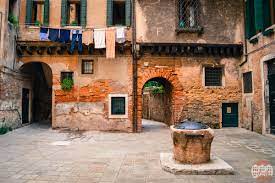 Jakub Schikaneder: The Kampa lovers, 1894
John ATKINSON GRIMSHAW: The Gossips, Bonchurch. Isola di Wight, 1880cm 46 x 33 – dipinto a olio. Collezione privata
Donne che camminano per strada – Immagini fotografiche
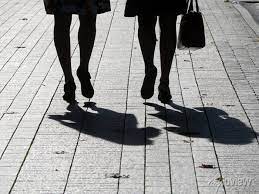 Ernst Ludwig KIRCHNER: Strassenszene (Scena di strada) 1914olio su tela - cm 121 x 95
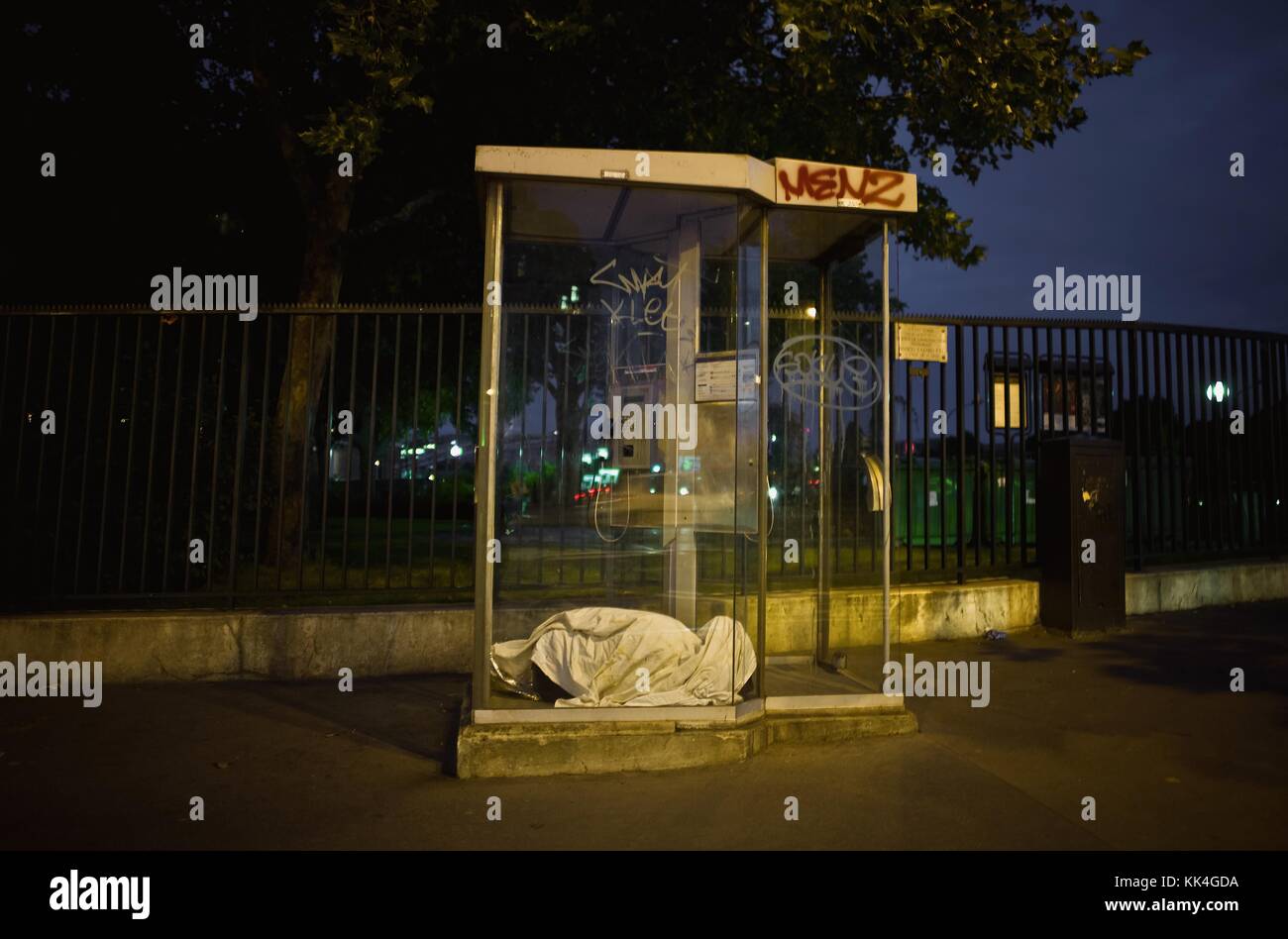 Senza fissa dimora – Immagine fotografica
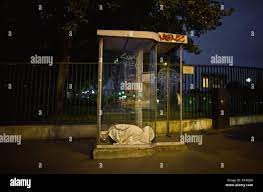